Data Modelling, Management & GovernanceCIS108-6Review
Dr Gangmin Li
Introduction
Managing data is an area of crucial importance in any field. 
Its application facilitates the rational decision making process that is the basis for successful operations within any environment.
We are living in a BIG data Age. Data is everywhere.
Data is the most valuable assets for every organisation.
Manage data is foundation for any business activities and achieve business goals.
CIS108-6 DATA MODELLING, MANAGEMENT AND GOVERNANCE
The purpose of the unit
To discuss how data should be managed during its lifecycle through a mixture of relevant topics includes development tools and basic techniques for data capture, modelling, storing and retrieval to serve as the mechanisms for making effective and efficient use of available data.  
The approach will be based on exploring basic applied principles  and practices 
To enable students to develop an information system as a solution to a problem for a particular field of application. These are fully informed from practices employed in small to middle and, middle to large sized companies.
CIS108-6 DATA MODELLING, MANAGEMENT AND GOVERNANCE
Aim and Objectives
Advance knowledge by exploring and applying theoretical and practical techniques for data modelling and management
to develop appropriate relational database systems for managing data within a chosen field of interest
Review database and data modelling theory & techniques
Appreciate and exploit available methods & techniques
Develop awareness & ability to select & apply appropriate tools & techniques to build database systems
Demonstrate good practice
Apply data modelling & management tools in field of interest
CIS108-6 DATA MODELLING, MANAGEMENT AND GOVERNANCE
[Speaker Notes: Aims and objectives of DMM unit]
Syllabus
Introduction to Data Modelling and Management
Data Modelling and Dynamic Modelling Techniques (e.g. UML, semantic modelling)
Conceptual Database Design (Entity-Relationship models)
Logical Database Design (Normalisation)
Data querying (e.g. SQL)
Integrity, Security, Recovery and Concurrency
Data Governance
Trends and Future Developments (e.g. semantic web and clouds computing)
CIS108-6 DATA MODELLING, MANAGEMENT AND GOVERNANCE
Learning Outcomes
1. Demonstrate the following knowledge and understanding. Exhibit a balanced and systematic understanding and knowledge of data modelling and management theory and data governance practice (including querying languages). 
2. Demonstrate the following skills and abilities. Apply knowledge of data modelling and management concepts to design, develop and critically evaluate an information system within a chosen field of interest.
CIS108-6 DATA MODELLING, MANAGEMENT AND GOVERNANCE
Knowledge Map
System requirements gathering 
and modelling
A data system is a computer 
system 
that manages data
How to design 
a data system?
SSM
Conceptual models
A rich picture
Root Definition: CATWOE
Conceptual Models
Knowledge Map
How to model a system
(which has Root definition and 
a conceptual model)
For communication?
Use case diagram 
To identify and express  
typical use cases and
Communication with users
Activity Diagrams
To identify and model content 
of use cases in all activities
UML
Class Diagrams
the (objects) classes of the system
attributes (objects)
The relationships (among objects)
their operations (or methods)
Knowledge Map
ERD
Identify entities
Identify attributes
Identify relationships between entities
Determine attribute domains (e.g. datatypes)
Determine candidate primary keys
Draw entity relationship diagram
Data modelling (ERM)
defines the real-world 
entities and relationships
Database Design
Database modelling
RDB – table design (RDM)
Chen’s Notation
Database Normalisation
Crow’s Foot  Notation
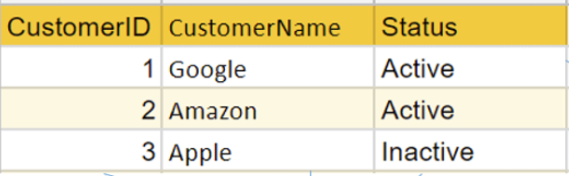 1NF: atomic value
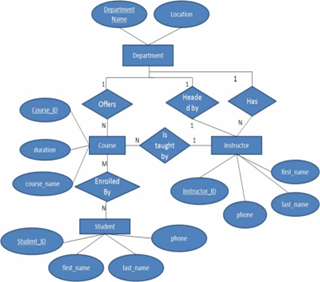 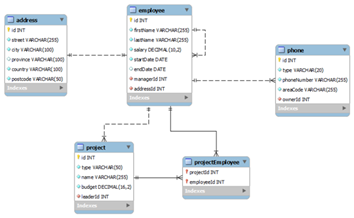 2NF: NOT partially dependency
Function dependency
3NF: No transitive dependency
Knowledge Map
RDBMS
Data are structured
ACID Rules (AC)
Database
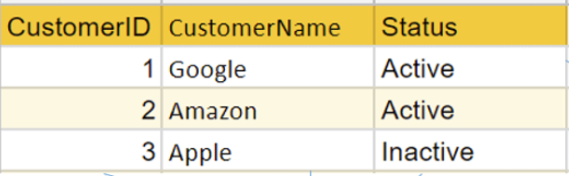 NoSQL 
Data are unstructured 
or semi-structured 
BASE Rule (CP or AP)
Flexible schema
Massive scalability
Graph database
Neo4j
Document-oriented
MongoDB
Key-Value Pairs
Redis
Column based
Cassandra
Knowledge Map
Data semantic modelling 
Restrict big data meaning
Eliminate “ill-representation”
Graph model
Object - RelationType – Object
Semantic web
RDF
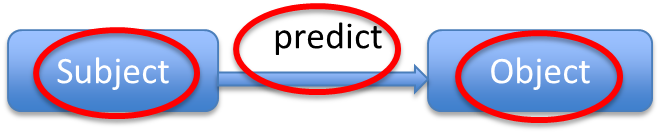 Web 3.0
Connect data 
Remove the app silos
Ontological Modelling
concepts, 
relations, 
instances and 
axioms.
Knowledge Map
Environment that 
Database Deploy/Running
Web Service
SOA
Scalability
Elasticity
Dynamic Provisioning
Availability & Reliability
Service Models
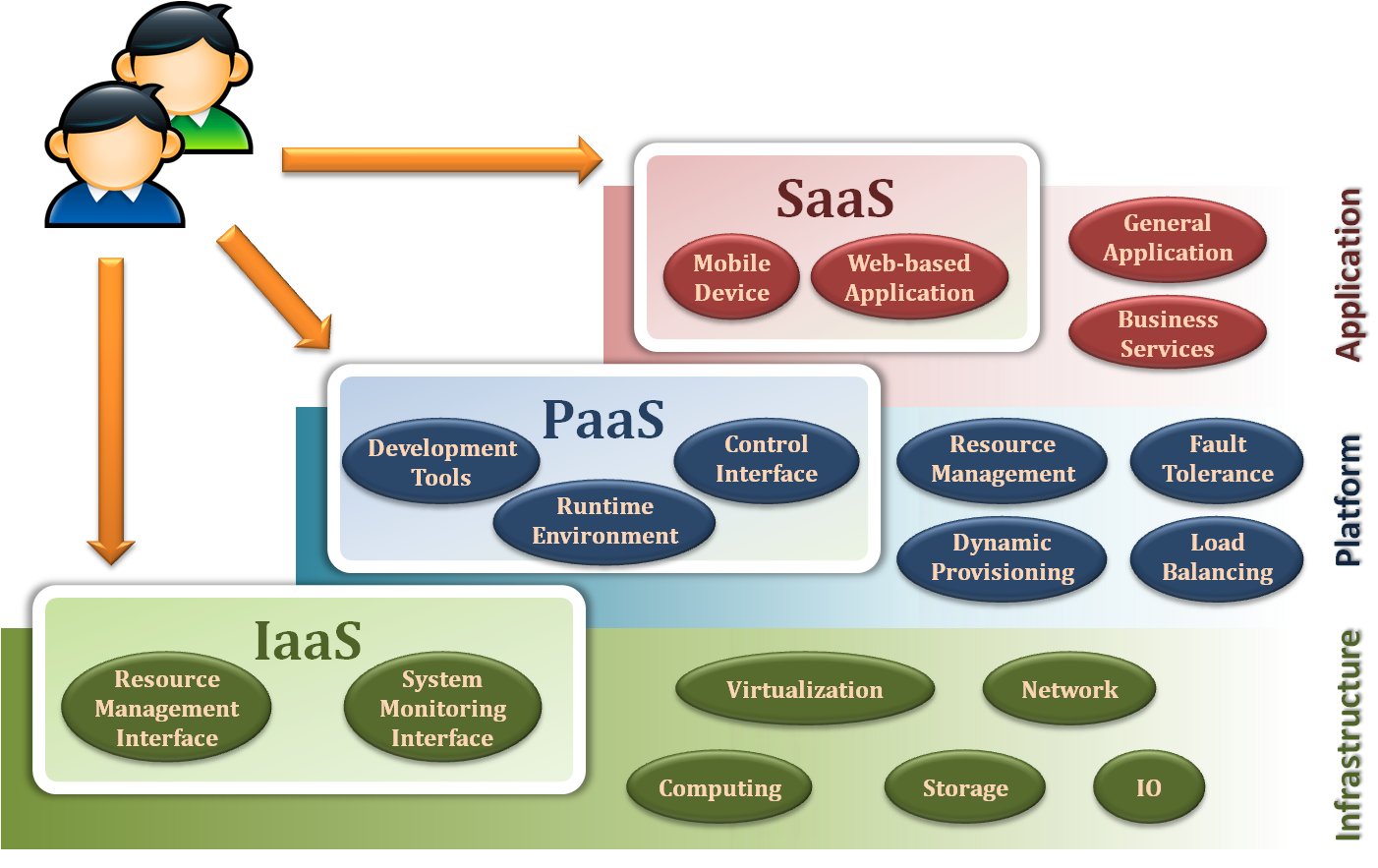 Clouds 
Grid computing
Sharing resources 
(utility computing)
Sharing services 
(edge computing)
Ubiquity
Cloud Ecosystem
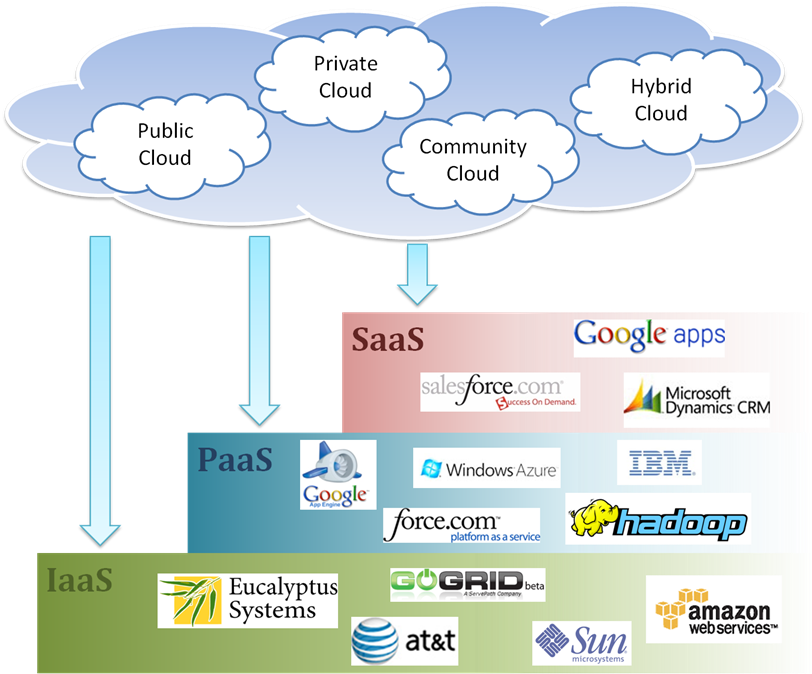 Enquiry 
Retrieve
Update
Delete
Knowledge Map
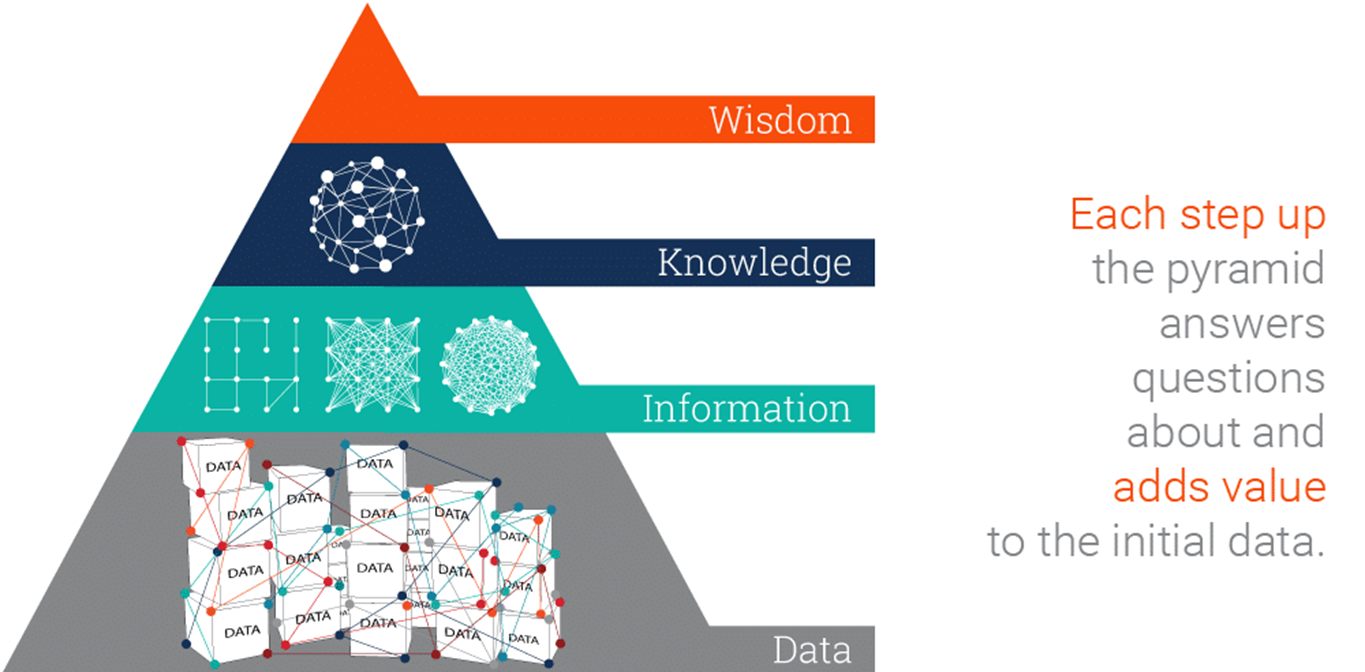 Report
Application
1
Application
2
Database Management System
Control
Security
Integrity
DATASTORE

Modules data                  Students data
People
Process
Data
END
Thank you all